Visualizing Agriculture Research
Jesse Sigman
Reference Services Coordinator and Chemical & Toxics Librarian
Headquarters – US Environmental Protection Agency
Contractor – ASMS
sigman.jessica@epa.gov
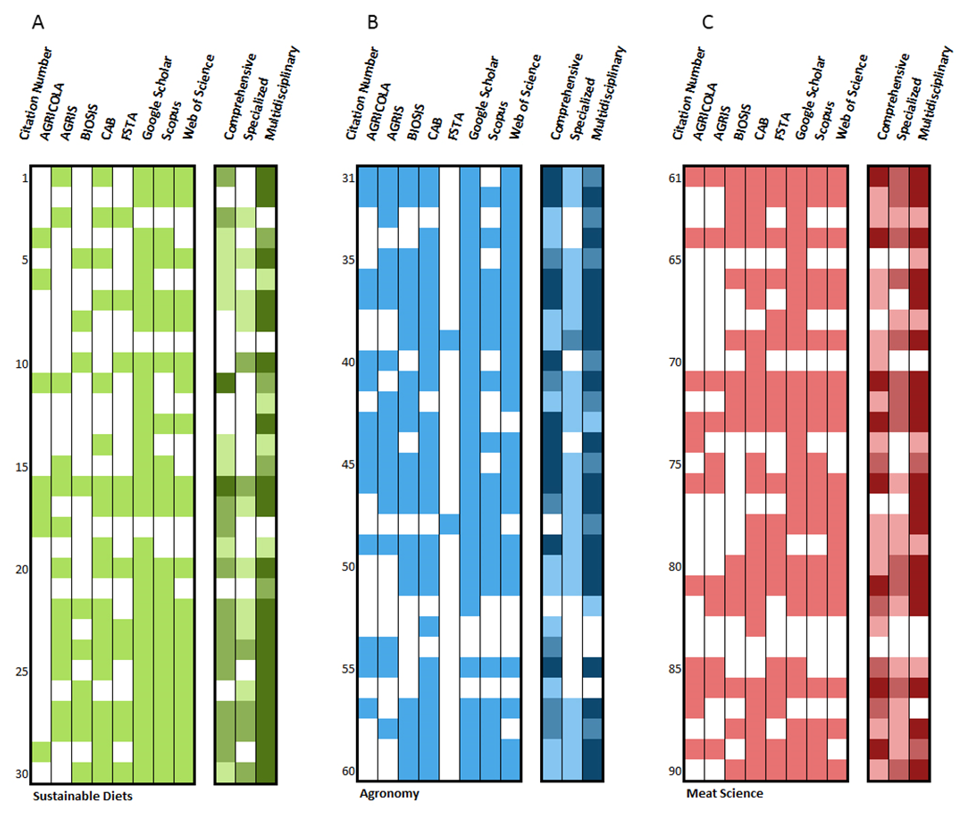 Research
90 articles spanning Meat Science, Sustainable Diets, and Agronomy
Articles searched in 8 indexing and abstracting services
Purpose: Identify which service offered the most coverage of the sample
The Visualizations
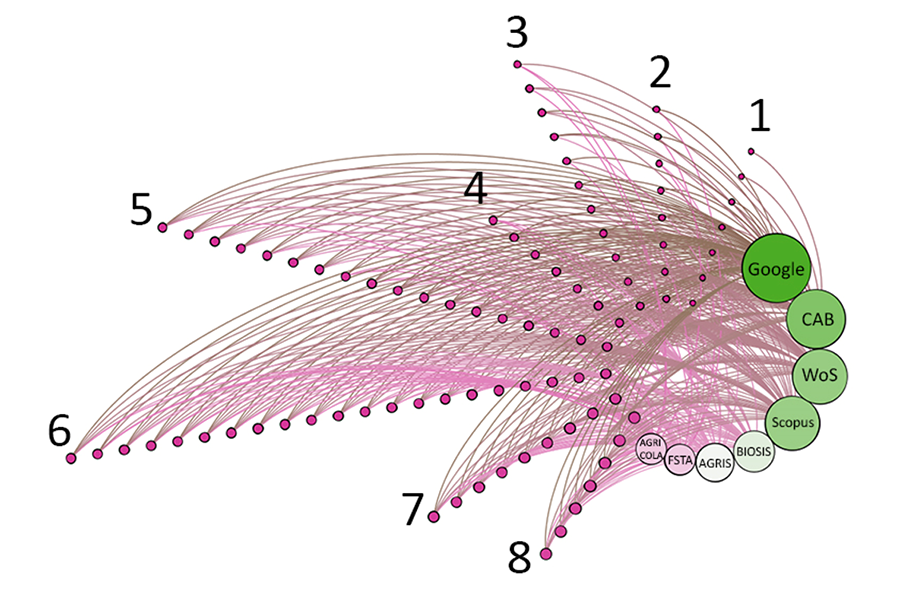 Excel
Gephi
Cytoscape
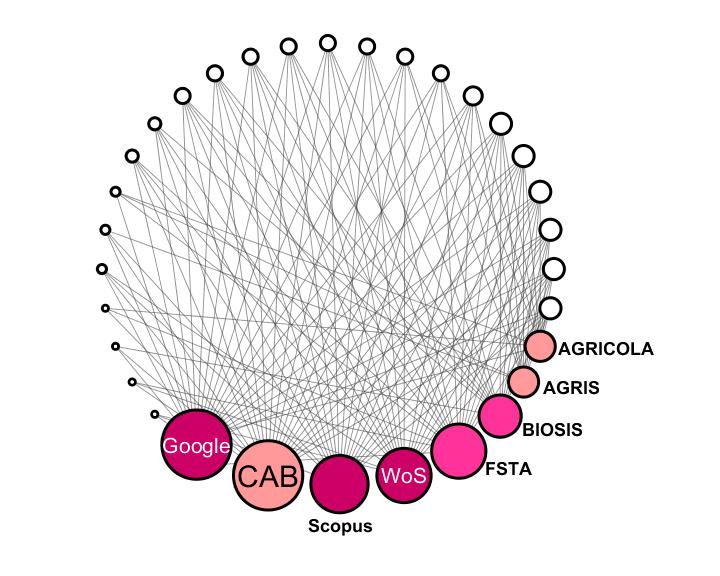 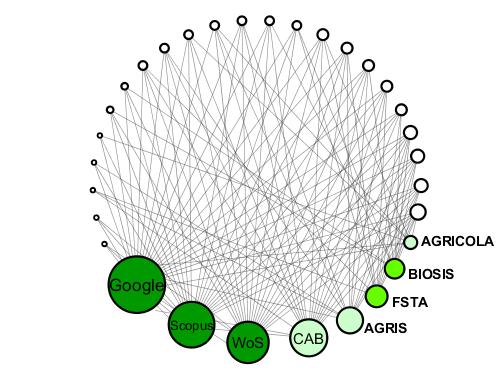 The Rejections ☹
Your opinion as a visualization producer may not always match that of a publication editor
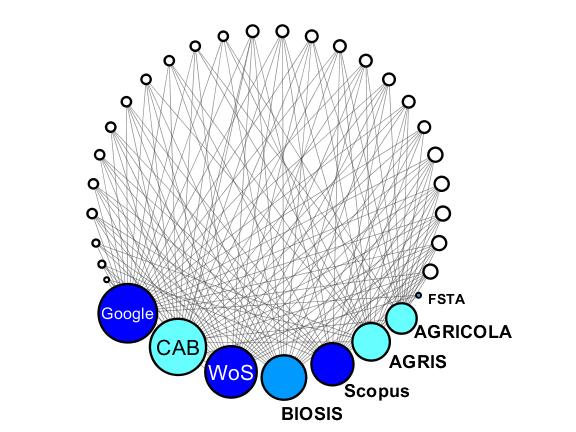 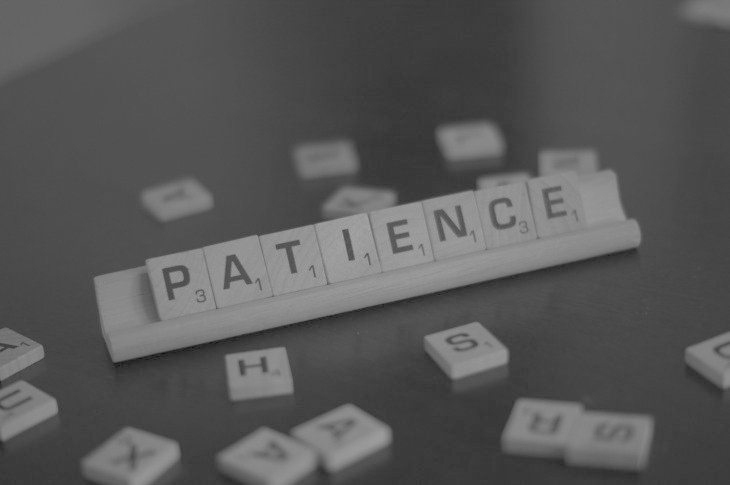 Lessons Learned
Patience with emerging trends
Surprising uses of softwares
Patience with the process
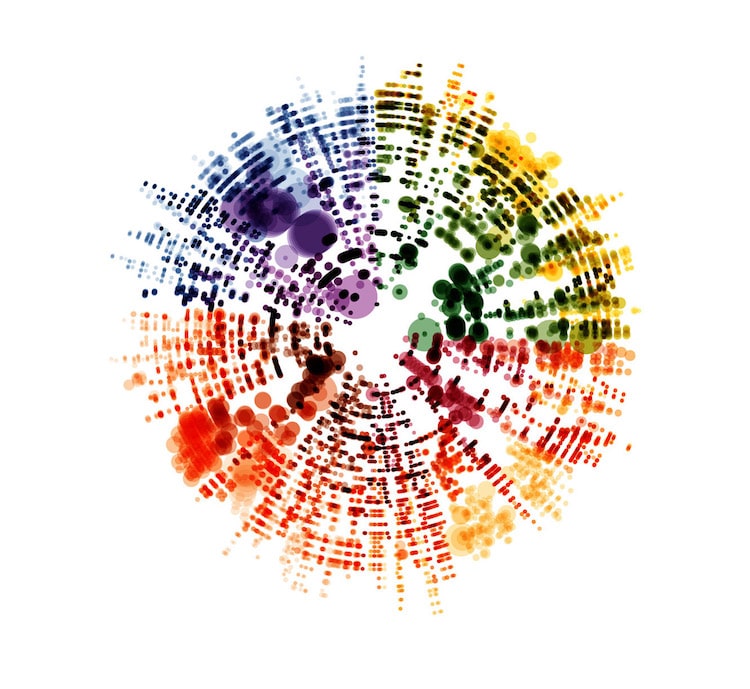 Free (or cheap)Resources
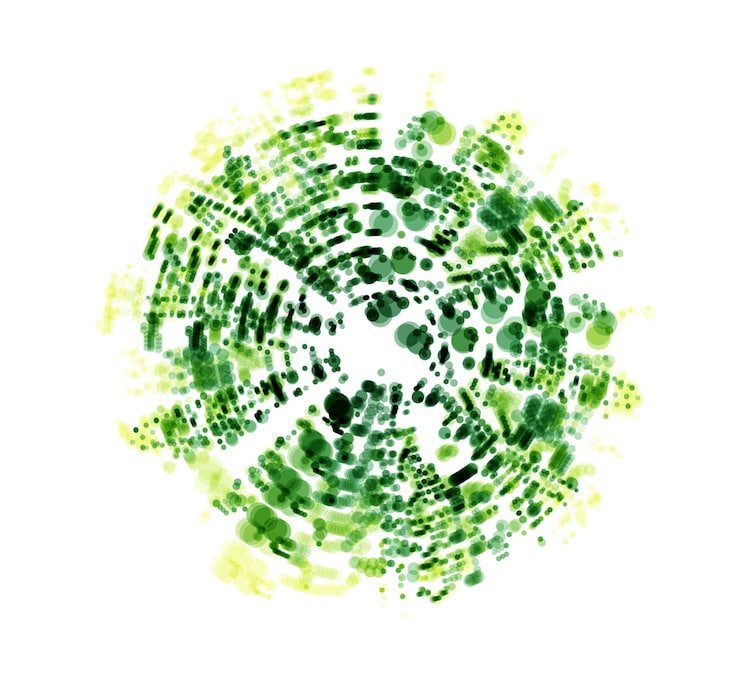 Learn
Tableau 10 A-Z  ($10)
Data Camp ($25/mo)
edX (FREE!!!!)
Udacity (FREE!!!!)
Coursera (Varies)
Mike Bostock (FREE!!!!)
Skillshare (One month free, $15/mo after)
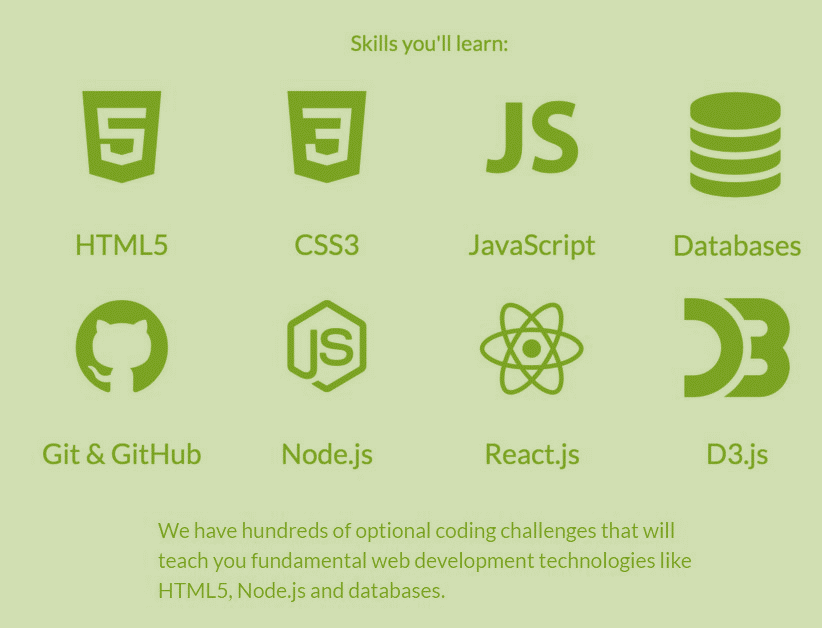 freeCodeCamp
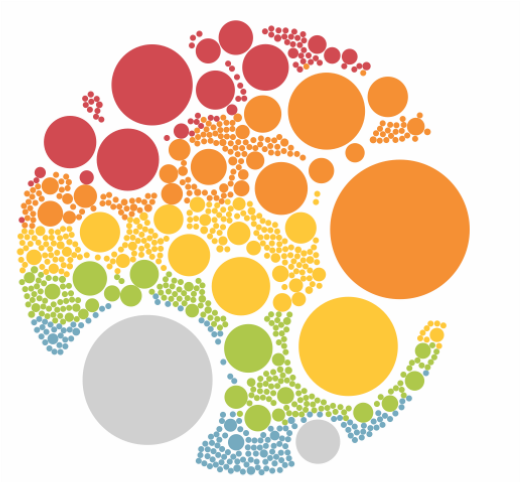 Do
D3
Google Charts
myheatmap
Gephi
R
Github
Gitlab, SourceForge
Vizualize
Open Refine
Gliffy
Policy Map
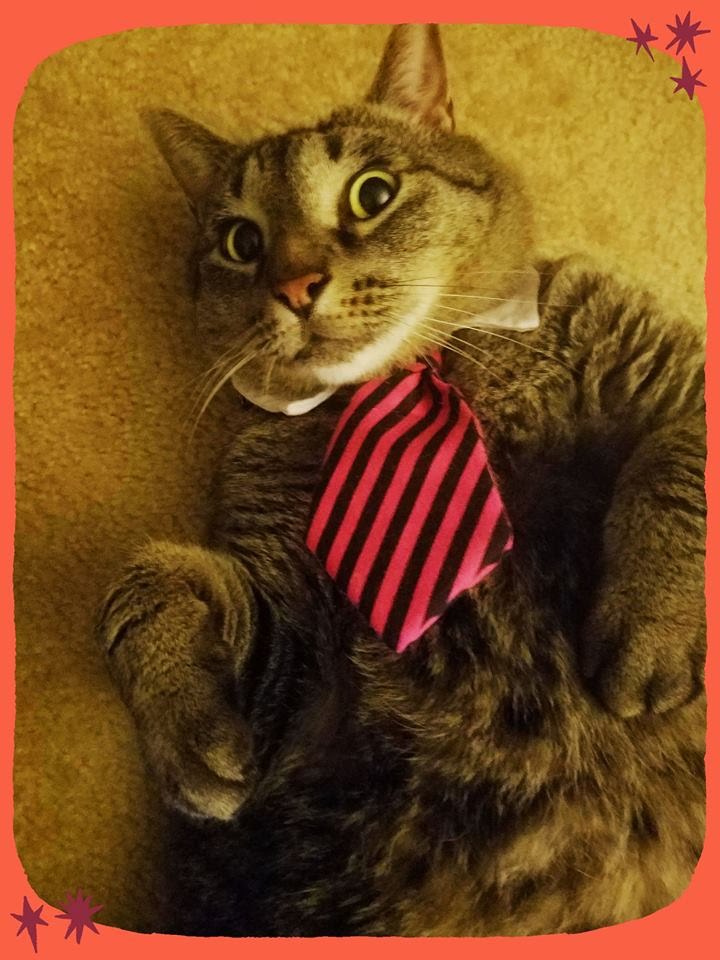 Data Visualizations From:
My Modern Met – Visualizing Classical Music Scores
The D3 Library
ISTL Spring 2018
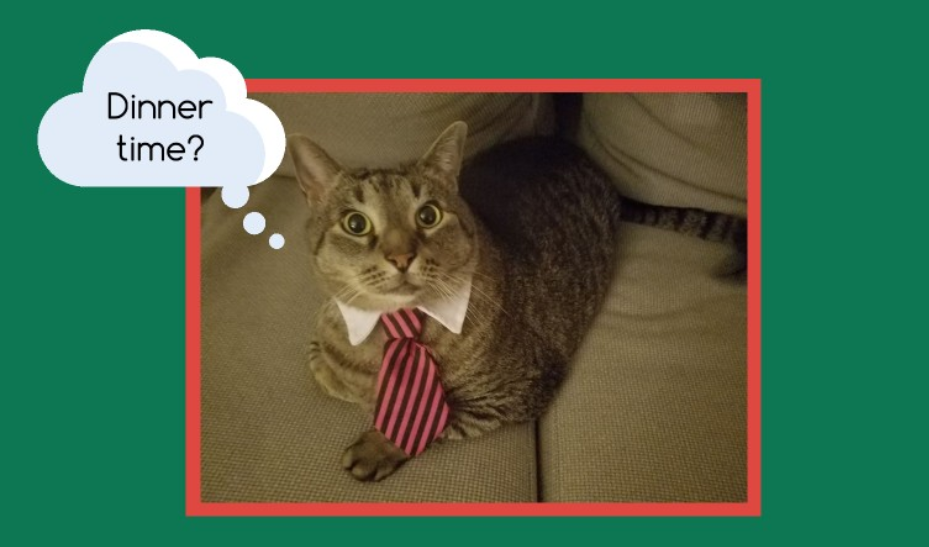 Questions?
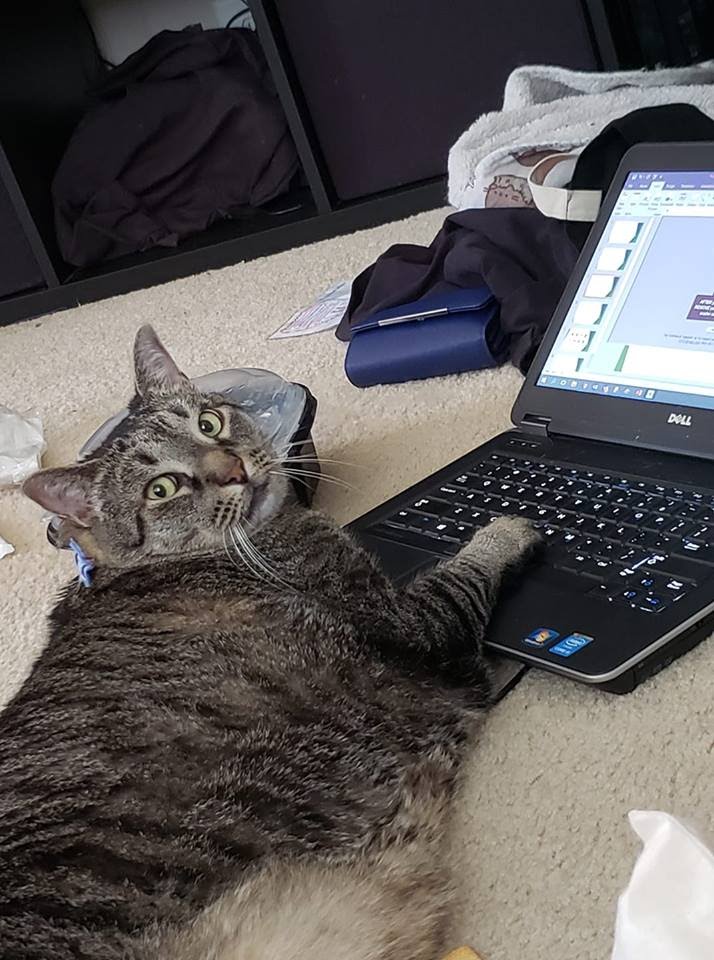 Jesse Sigmansigman.jessica@epa.govwww.linkedin.com/in/jesse-sigman
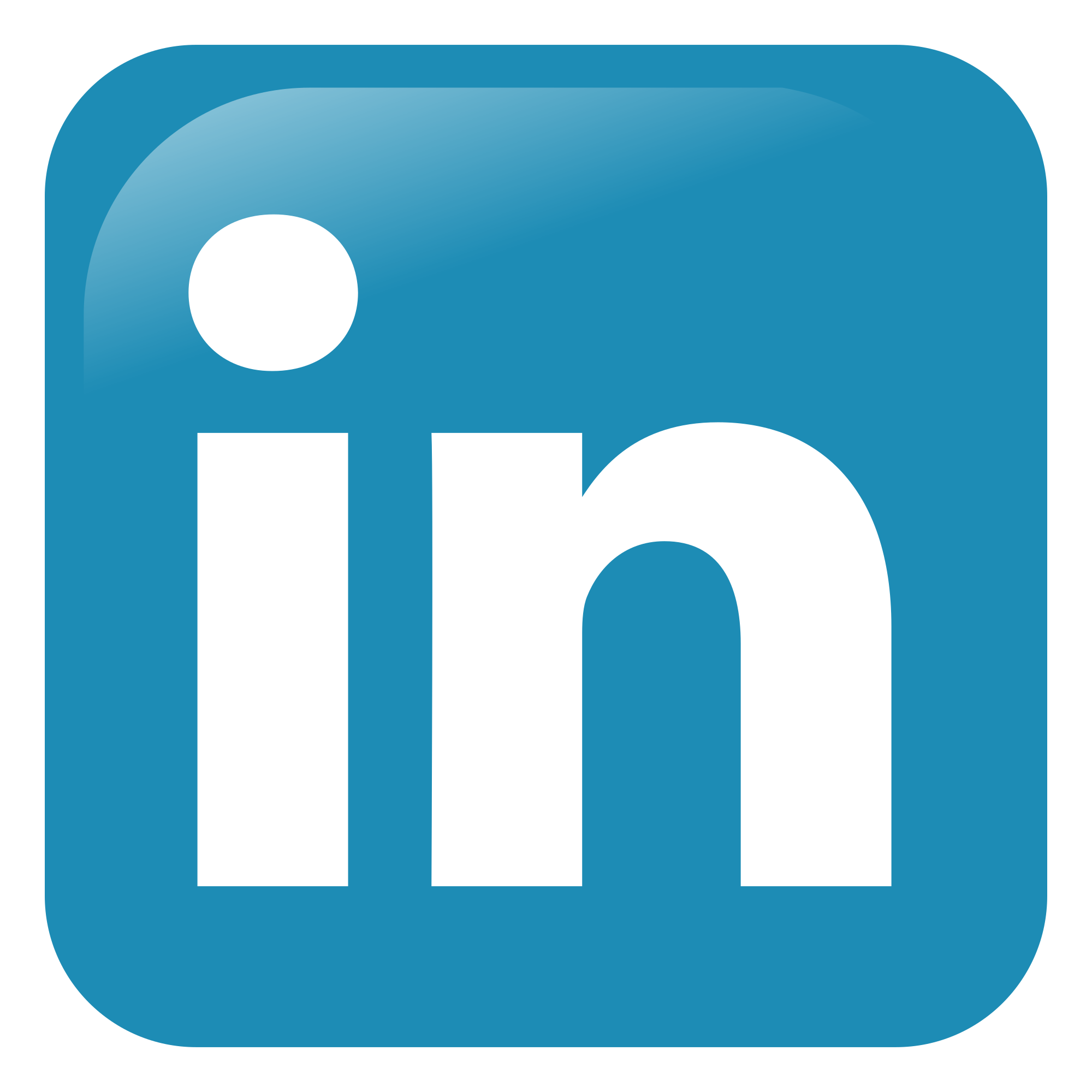